Составь рассказ.
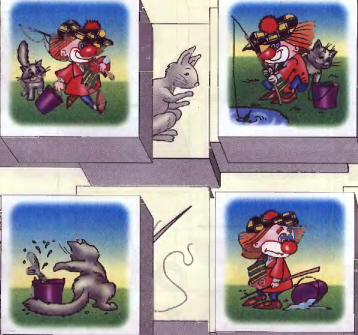 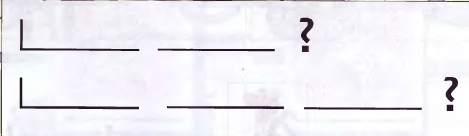 Где рыба?
Куда она делась?
Что случилось?
Куда делась рыба?
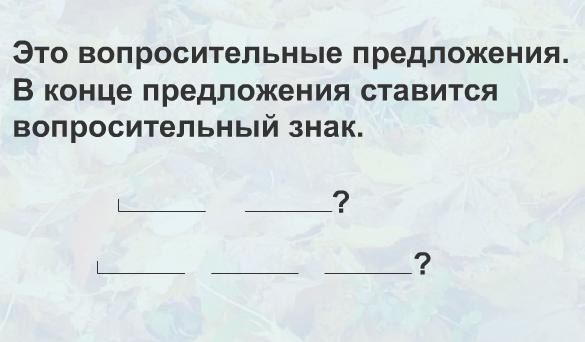 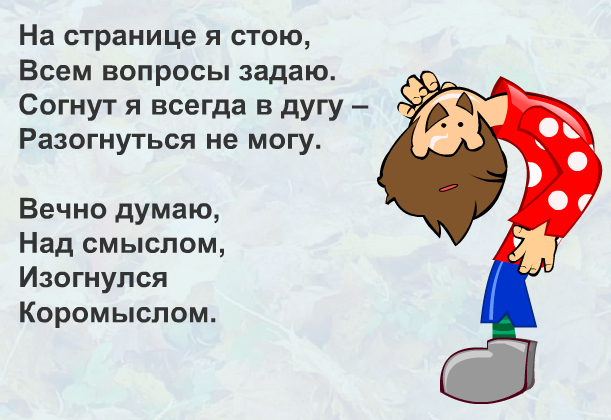 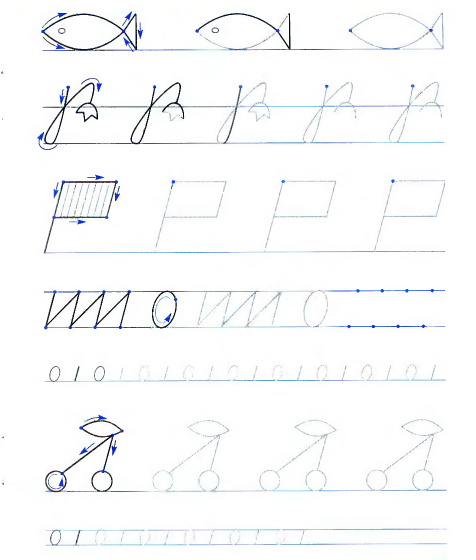 Молодцы!
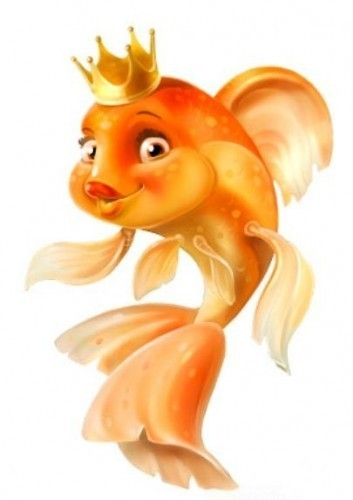